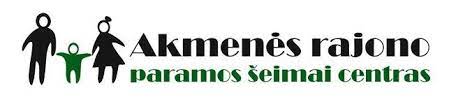 DARBUOTOJŲ ATSPARUMO KORUPCIJAI 2023 M. TYRIMO REZULTATAI
Akmenės rajono paramos šeimai centras (toliau — Centras) siekdamas kurti įstaigoje antikorupcinę aplinką, stebėti ir vertinti darbuotojų atsparumą korupcijai, didinti visuomenės pasitikėjimą antikorupcine aplinka, 2023 m. antrą kartą (ankstesnis tyrimas buvo 2021 metais) atliko darbuotojų atsparumo korupcijai tyrimą. Siekiant analizuoti ir lyginti tyrimo rezultatų pokyčius, 2021 — 2023 m. tyrimų anketos buvo sudarytos iš analogiškų klausimų. Šio tyrimo pagalba matuojamas Centre vykdomų korupcijos prevencijos priemonių efektyvumas bei atsparumo korupcijai pokytis.
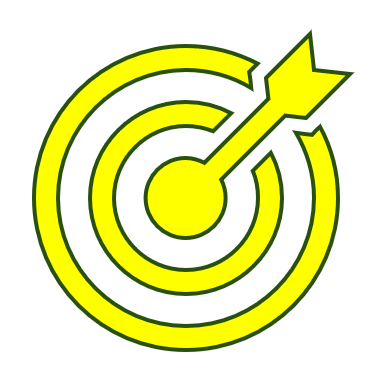 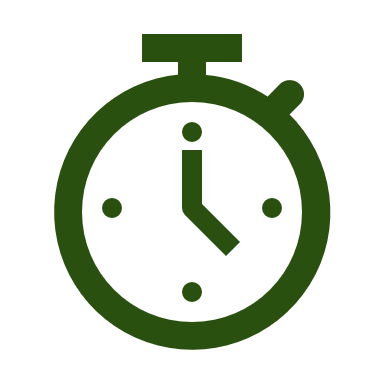 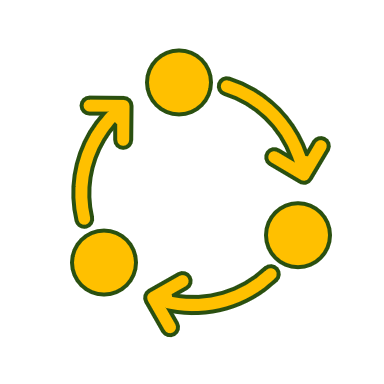 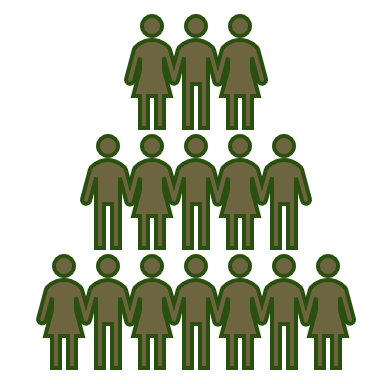 I DALISANKETINIO TYRIMO IMTIES CHARAKTERISTIKA
Anoniminė anketa dėl darbuotojų atsparumo korupcijai išsiųsta 49 įstaigos darbuotojams. Atsakymus pateikė 37 darbuotojai, tai sudaro 76% visų respondentų. 

Lyginant su 2021 m. duomenimis pastebima, kad  darbuotojų aktyvumas dalyvaujant apklausoje 2023 m. šiek tiek sumažėjo. 

Daroma išvada, kad dauguma įstaigos darbuotojų nori kalbėti apie korupcijos problemas.
Analizuojant įstaigos situaciją korupcijos atžvilgiu pastebima, kad savo nuomonę išreiškė darbuotojai iš skirtingų padalinių. Dauguma darbuotojų yra įgiję aukštąjį išsilavinimą. Lyginant su 2021 m. tyrimu, padaugėjo darbuotojų, turinčių vidurinį išsilavinimą. Pokyčius lėmė naujų Centro padalinių atsiradimas.
II DALISAKMENĖS RAJONO PARAMOS ŠEIMAI CENTRO DARBUOTOJŲ NUOMONĖAPIE VYKDOMĄ KORUPCIJOS PREVENCIJĄ ĮSTAIGOJE
Tyrimo duomenimis dauguma Centro darbuotojų (62,2%) žino apie įstaigoje vykdomas korupcijos prevencijos priemones. Darbuotojai, kurie nėra girdėję apie Centre vykdomas korupcijos prevencijos priemones, kaip pagrindinę to priežastį nurodo nežinojimą, kad Centre yra vykdoma korupcijos prevencija. 
Priešingai nei 2021 m. atliktame tyrime, darbuotojai nebemano, kad tai yra neaktualu, jei nesusiję su tiesioginiu jų darbu.
Tyrimo duomenimis, didžioji dalis respondentų praneštų apie žinomą korupcijos atvejį.Esant korupcijos atvejui,  ne visi darbuotojai žinotų, kur ir kam reikėtų apie tai pranešti.Lyginant su 2021 m. tyrimo rezultatais pastebima, kad 2023 m. mažiau apklausoje dalyvavusių darbuotojų žino, kur kreiptis korupcijos atveju.
Tyrimo respondentai atsakydami į atvirą klausimą, kam praneštų apie korupcijos atvejį, išskyrė 4 alternatyvas. Dažniausiai darbuotojai informuotų įstaigos darbuotoją, atsakingą už korupcijos prevenciją, įstaigos vadovą ir Specialiųjų tyrimų tarnybą. Dauguma respondentų neišreiškė noro dalyvauti antikorupcinėje veikloje.Lyginant su 2021 m. tyrimo rezultatais, abejais klausimais darbuotojų nuomonė      išliko panaši.
III DALIS
AR SUSIDŪRĖTE SU KORUPCIJOS APRAIŠKOMIS SAVO DARBE?
Dauguma tyrime dalyvavusių respondentų mano, kad Centre darbuotojams nesiekiama papildomai atsilyginti. Visi tyrimo dalyviai nurodė, kad Centre korupcijos apraiškų nepastebėjo. Analogiški duomenys gauti ir 2021 m. atliktame tyrime.
Atsakydami į klausimą, ar ateityje praneštų apie pastebėtas korupcijos apraiškas darbe, didžioji dauguma respondentų atsakė teigiamai. Tokia apklaustųjų nuomonė dominavo ir 2021 m. tyrime.Taip pat beveik visi respondentai tiek 2021 m., tiek 2023 m. atliktuose tyrimuose nurodė, kad per pastaruosius 5 metus nėra davę kyšio.
IŠVADA
Įvertinus Akmenės rajono paramos šeimai centro darbuotojų anoniminių anketų atsakymus ir atlikus lyginamąją analizę su 2021 m. tyrimo rezultatais, įžvelgiama, kad:
darbuotojai yra supažindinti su korupcijos prevencijos priemonėmis, bet svarbu nuolat ir reguliariai vykdyti antikorupcinio švietimo mokymus;
dauguma darbuotojų žino kur kreiptis esant korupcijos apraiškoms, bet svarbu tas žinias atnaujinti;
Akmenės rajono paramos šeimai centre nėra buvę situacijų, kai pačiam darbuotojui ar jo kolegai būtų siūlomas kyšis. 
Todėl daroma išvada, kad korupcijos rizika Akmenės rajono paramos šeimai centre yra labai maža.
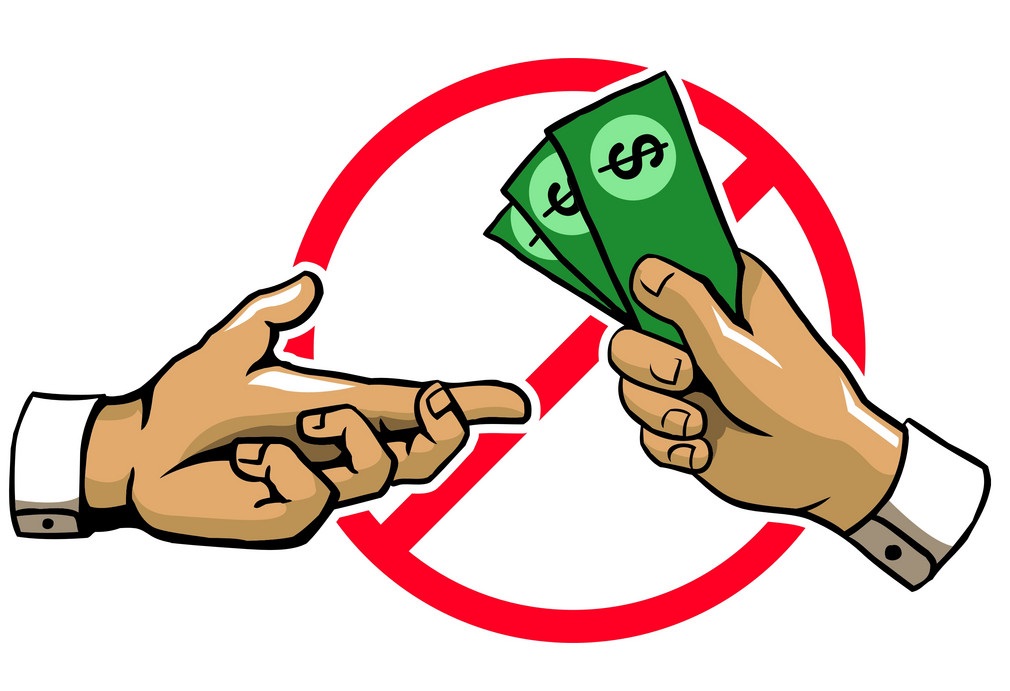